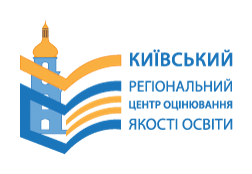 ЗНО-2020
НОРМАТИВНІ ДОКУМЕНТИ
Закон України від 01.07.2014 року №  1556-VІІ «Про вищу освіту» (статті 44 і 45)

Наказ Міністерства освіти і науки України від 10.01.2017 № 25 «Деякі питання нормативного забезпечення зовнішнього незалежного оцінювання результатів навчання, здобутих на основі повної загальної середньої освіти», зареєстрований в Міністерстві юстиції України 27 січня 2017 р. за №118/29986 (із змінами і доповненнями, внесеними  наказом Міністерства освіти і науки України від 15 листопада 2017 року № 1487)

Наказ Міністерства освіти і науки України від 07.12.2018 № 1353 «Про внесення змін до деяких нормативно-правових актів щодо зовнішнього незалежного оцінювання»

Календарний план підготовки та проведення зовнішнього незалежного оцінювання результатів навчання, здобутих на основі повної загальної середньої освіти, затверджений наказом Міністерства освіти і науки України від 19.07.2019  № 947 «Про підготовку та проведення в 2020 році зовнішнього незалежного оцінювання результатів навчання, здобутих на основі повної загальної середньої освіти»

Наказ МОН України від 11.05.2019 № 635 «Деякі питання проведення в 2020 році зовнішнього незалежного оцінювання результатів навчання, здобутих на основі повної загальної середньої освіти»

Наказ Українського центру оцінювання якості освіти від 10.10.2019 №139 «Про проведення пробного зовнішнього незалежного оцінювання в 2020 році»
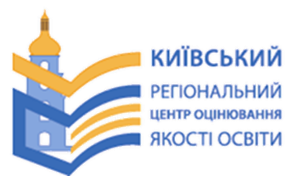 Пробне ЗНО
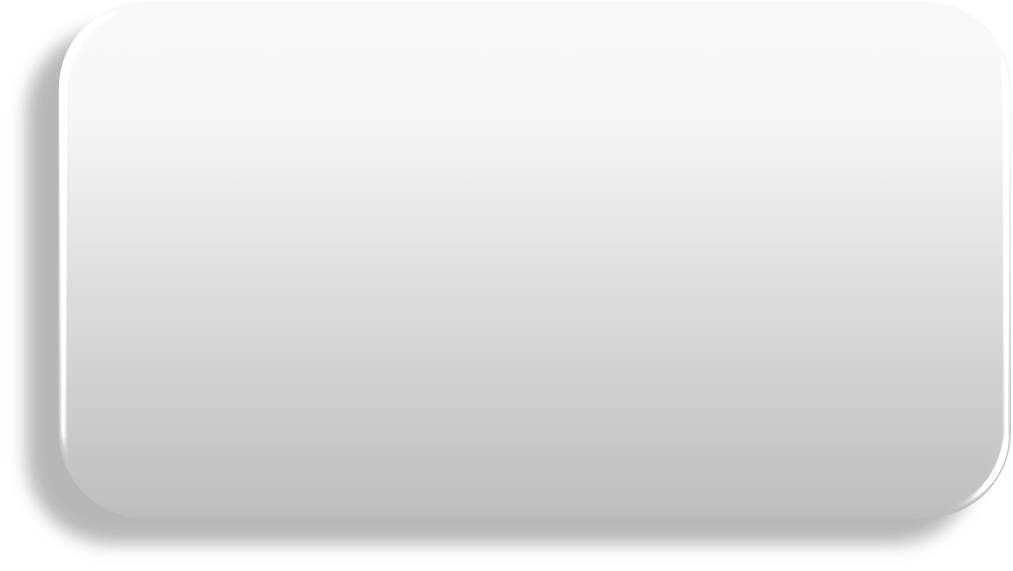 Пробне ЗНО дає можливість: 

 ознайомитися з процедурою проведення ЗНО
 підготуватися психологічно до проходження ЗНО
 ознайомитися з форматами сертифікаційних робіт
 орієнтуватися в різних формах завдань
 розрахувати час на виконання частин сертифікаційної роботи
 потренуватися в заповненні бланків відповідей
 отримати результат за виконання завдань пробного ЗНО
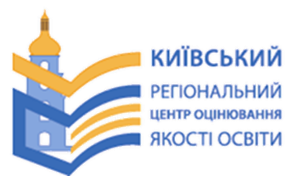 Пробне ЗНО–2020
Реєстрація
 з 03 по 24 січня
 на сайті КРЦОЯО
https://kyivtest.org.ua
Реєстрація для проходження ПЗНО 
не передбачає автоматичної  реєстрації для участі в основній сесії ЗНО
Щоб стати учасником ПЗНО потрібно:
зареєструватися 
здійснити оплату не пізніше 26.01.2020
Вартість ПЗНО  
150 грн 00 коп.
21.03.2020 – українська мова і література
28.03.2020 – математика, історія України, біологія, географія, хімія, фізика,  англійська мова, німецька мова, французька мова, іспанська мова
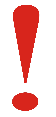 Можна скласти лише один предмет в день тестування
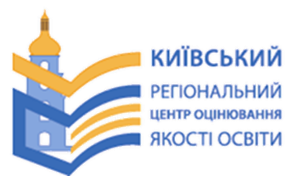 У день проходження ПЗНО–2020
До 02.03.2020 запрошення  у “Особистому кабінеті учасника пробного ЗНО” на сайті КРЦОЯО

 
У пункті проведення ПЗНО учасник повинен пред’явити: 
паспортний документ;
запрошення

 

    У разі неучасті особи в ПЗНО сплачені кошти НЕ повертаються

 Учасник має право отримати комплект тестових матеріалів, звернувшись у триденний термін за адресою, указаною в запрошенні
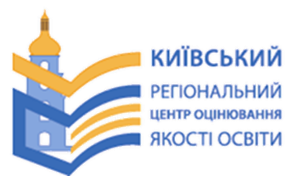 Результати пробного ЗНО–2020
Уведення відповідей до сервісу 
«Визначення результатів пробного зовнішнього незалежного оцінювання» 
(в «Особистому кабінеті учасника пробного ЗНО»)

з української мови і літератури 21.03-23.03.2020
з усіх інших предметів  28.03-30.03.2020
 Оприлюднення правильних відповідей 
на сайті УЦОЯО http://testportal.gov.ua

з української мови і літератури 24.03.2020
з усіх інших предметів  31.03.2020




з української мови і літератури 27.03.2020
з усіх інших предметів 03.04.2020
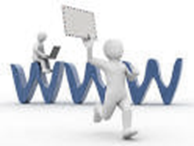 Оголошення результатів